Плотников Андрей Яковлевич
Плотникова Карина
859 группа
Экономическая безопасность
Родился в 1907 году в селе Верх-Ая Алтайского края.
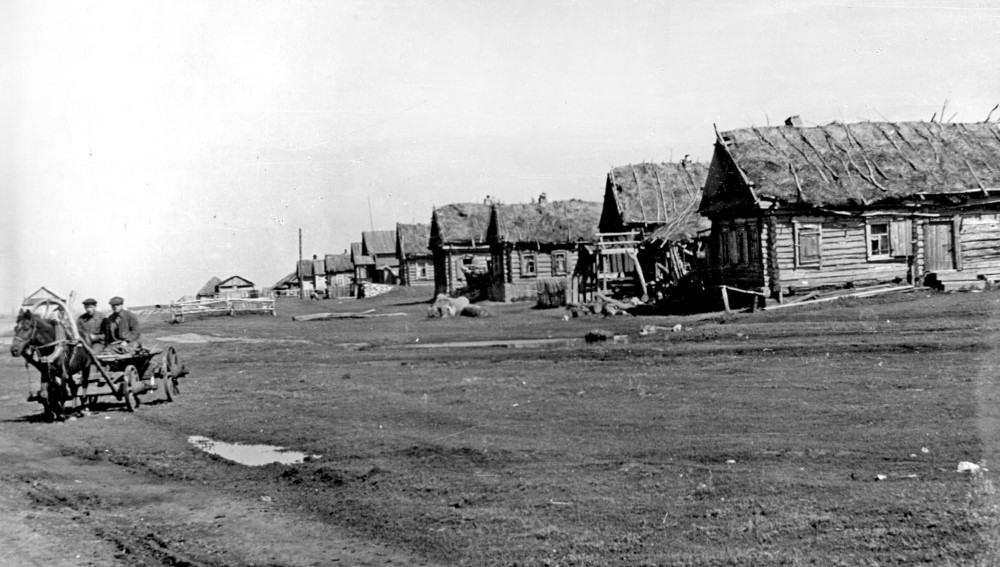 Призван на фронт в 1941 командиром отделения связи.
Участвовал в Сталинградской битве. В бою был тяжело ранен, но встал в строй
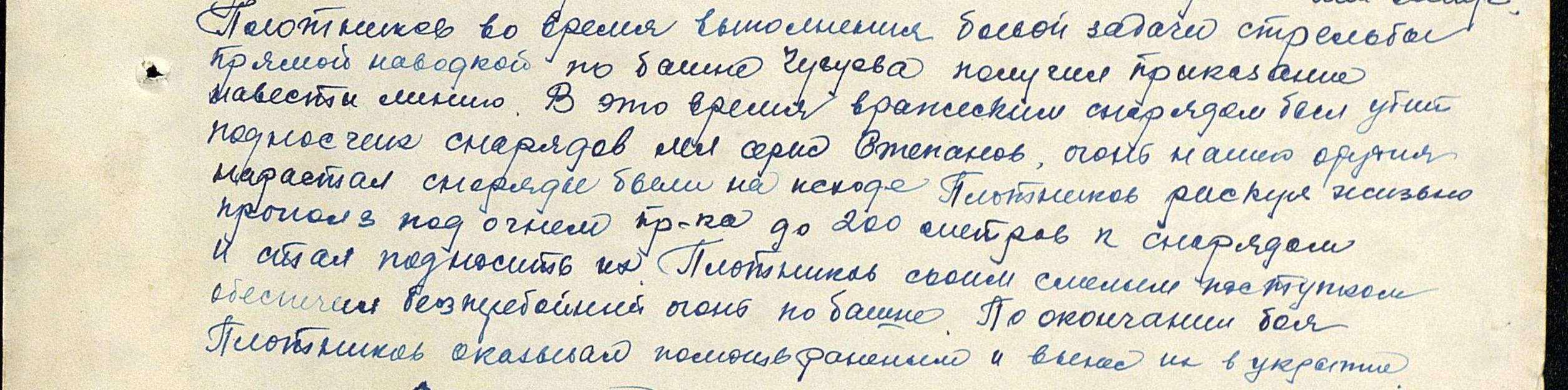 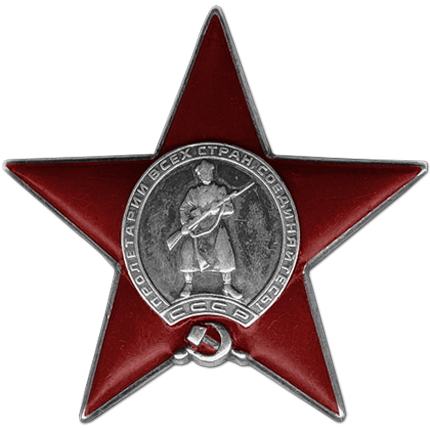 В составе 1-го и 2-го Украинских фронтов прошел несколько стран Европы.
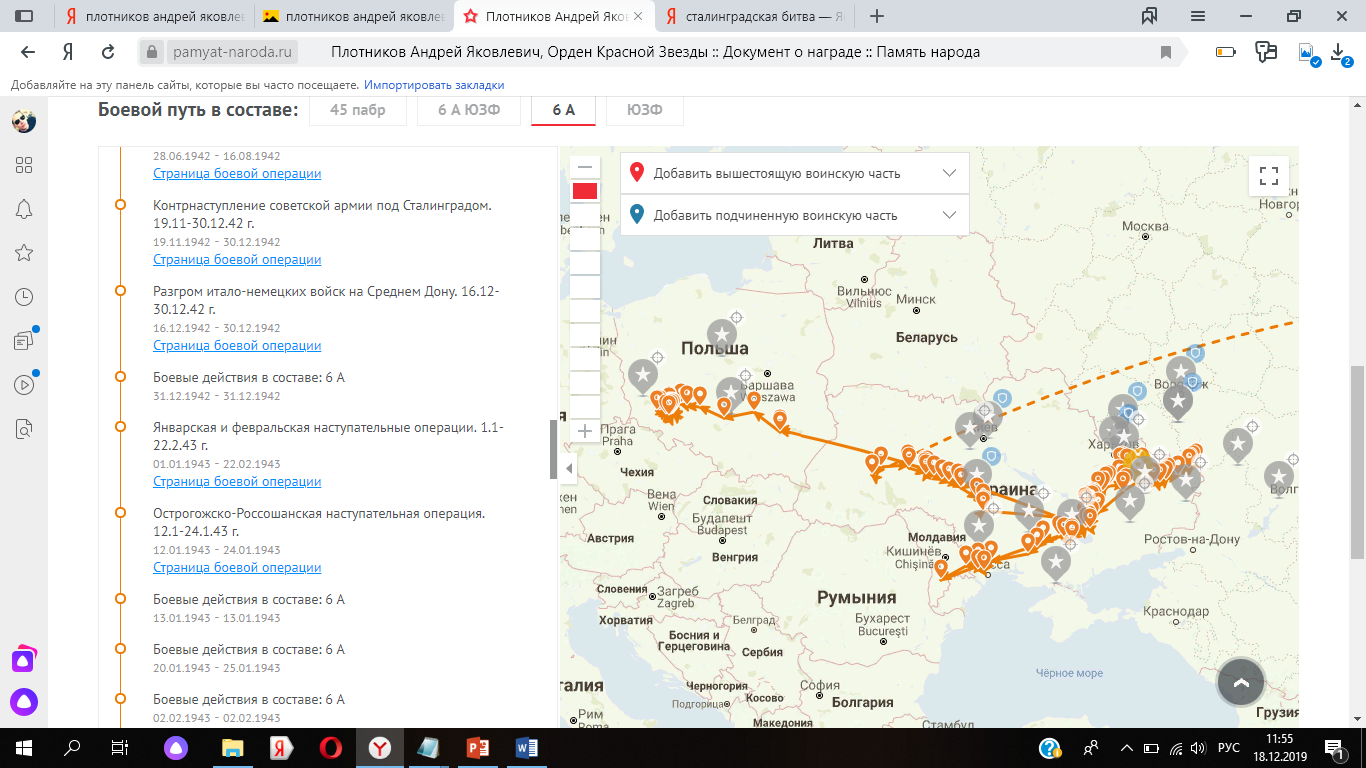 Награды
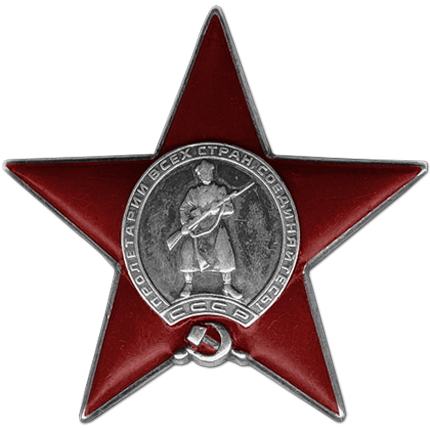 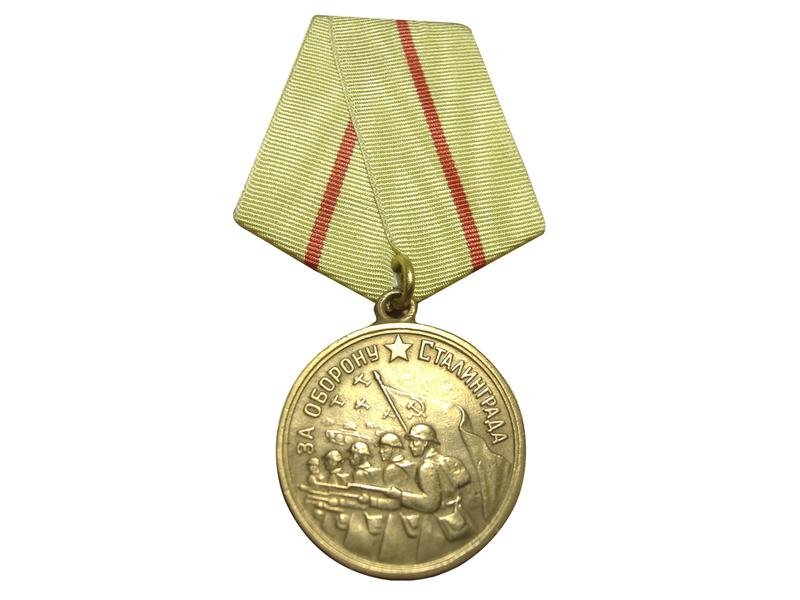 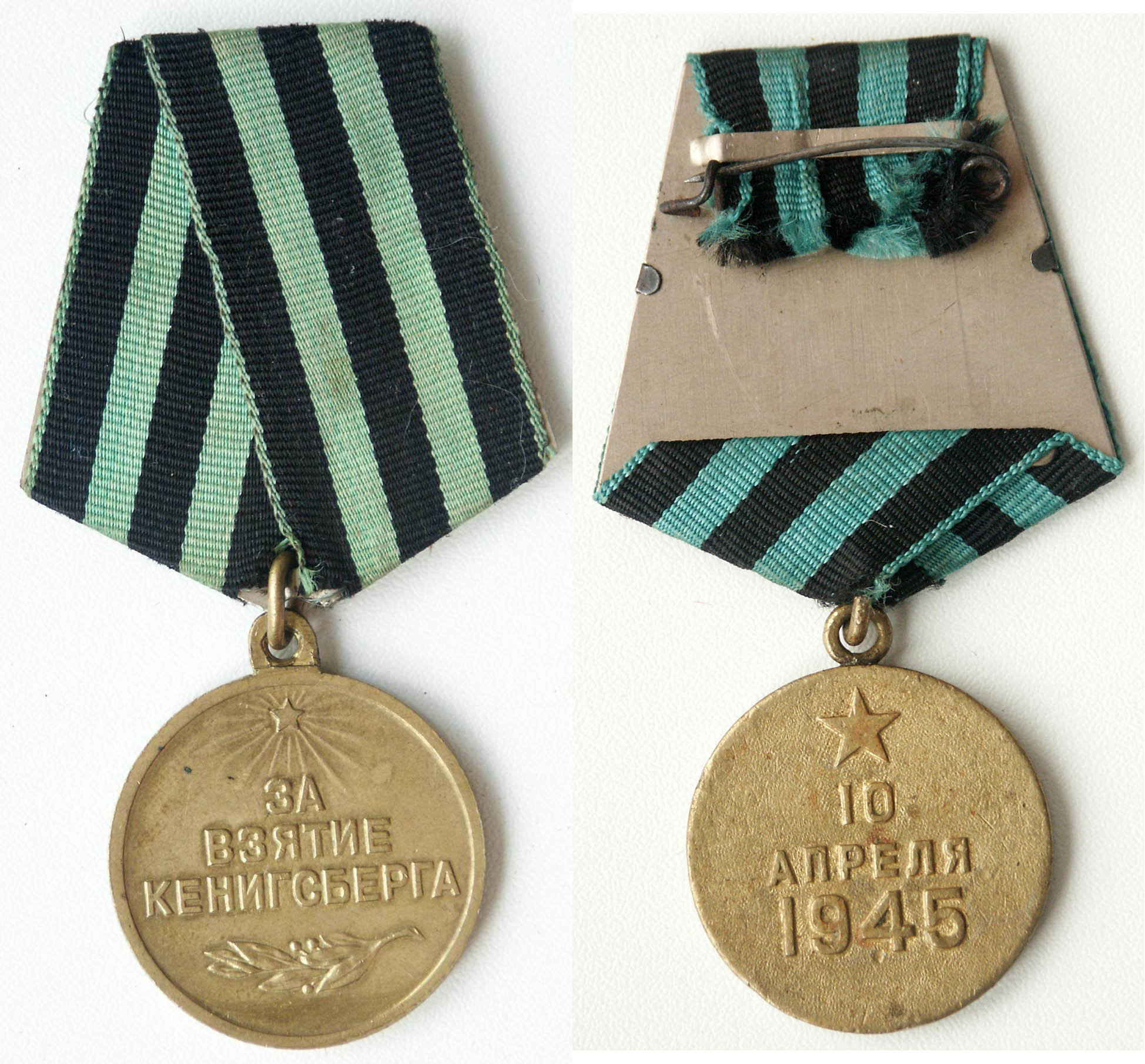 Строка № 6 в наградном списке